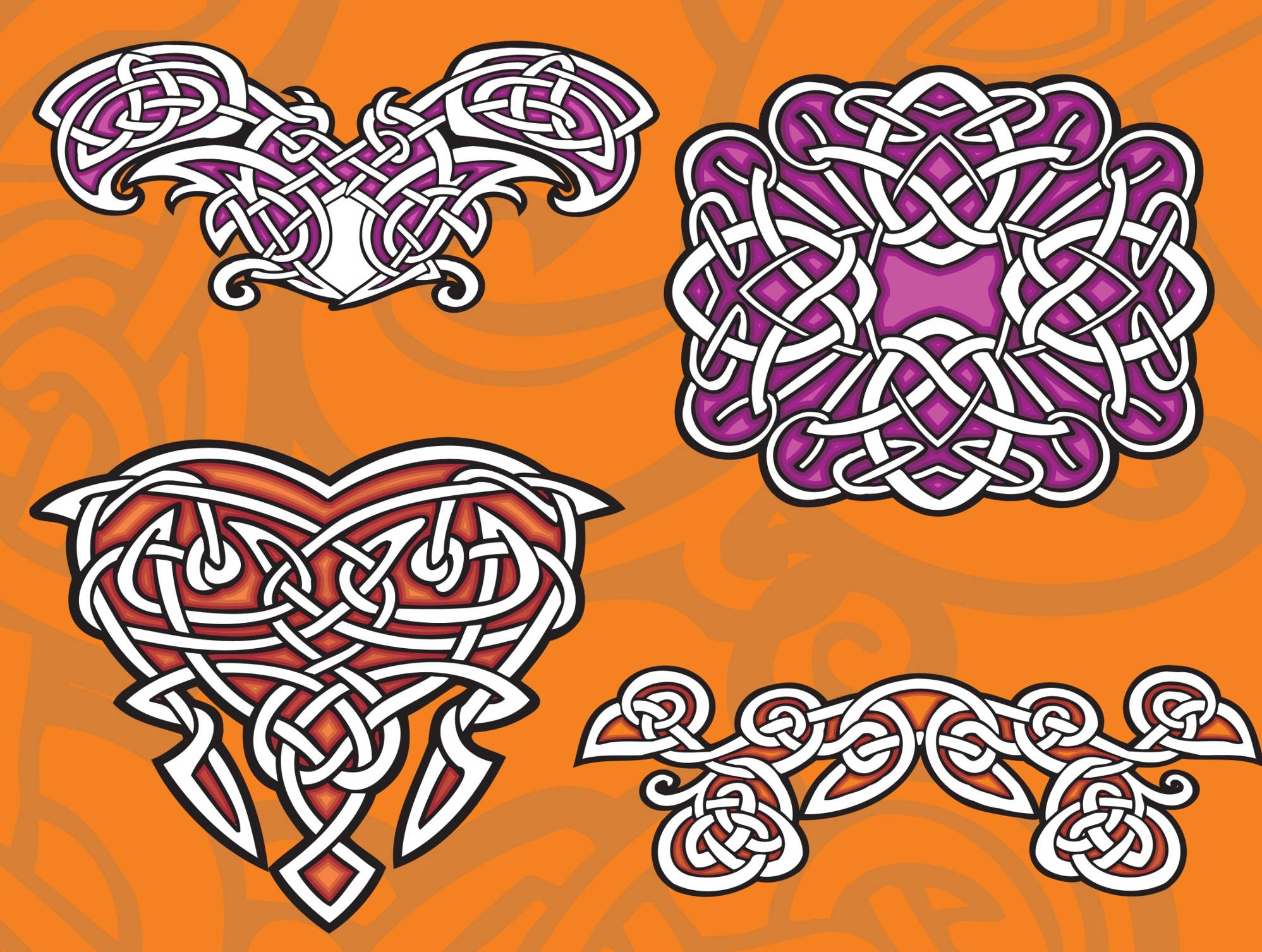 Cérbh iad na Ceiltigh?
Na Ceiltigh
Cérbh iad na Ceiltigh?
An lá atá inniu ann.
Tháinig na Ceiltigh go hÉirinn (600 RCh).
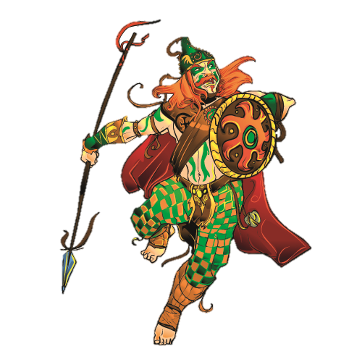 Amlíne
RCh
AD
2000
400
1000
1200
1400
1600
1800
200
600
200
400
600
800
0
Grúpa treibheanna ba ea na Ceiltigh a mhair san Eoraip breis agus 2000 bliain ó shin. Tháinig na Ceiltigh go hÉirinn timpeall 600 RCh.
An lá atá inniu ann.
Rugadh Íosa Críost
an bhliain seo.
Tháinig na Ceiltigh go hÉirinn (600 RCh).
Amlíne
RCh
AD
2000
400
200
1000
1200
1400
1600
1800
200
400
600
800
600
0
‘Roimh Chríost’ atá i gceist le ‘RCh’. Ciallaíonn 600 RCh, mar sin, 600 bliain sular rugadh
Íosa Críost.
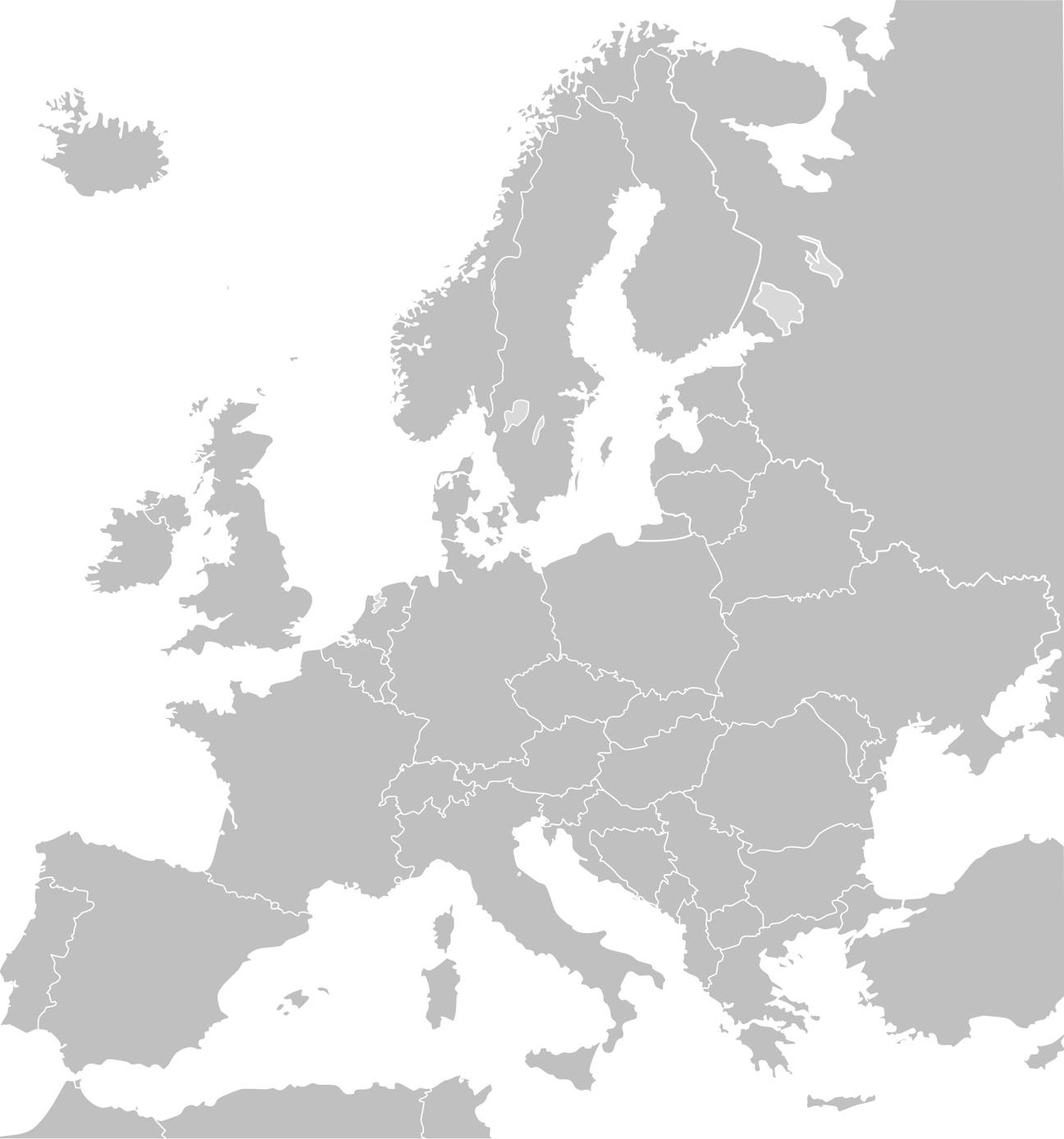 I ndeisceart na Fraince agus na Gearmáine a bhí na Ceiltigh ar dtús. As sin, scaip siad ar fud na hEorpa.
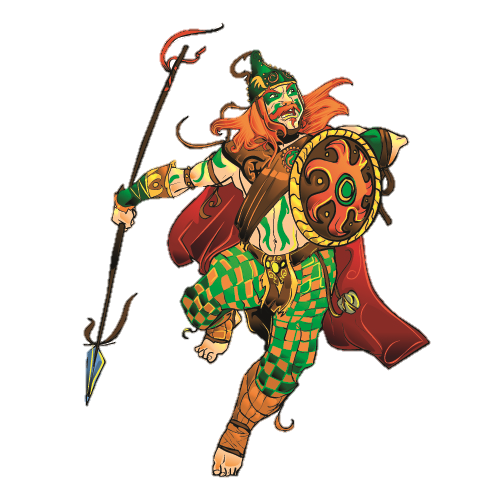 Thug na Ceiltigh a lán nósanna agus scileanna nua go hÉirinn. Is iad na Ceiltigh a thug an Ghaeilge go hÉirinn, mar shampla.
Na Ceiltigh
Bhí buntáiste mór ag na Ceiltigh. Bhí a fhios acu conas uirlisí agus airm a dhéanamh as iarann. In áiteanna eile san Eoraip ní raibh
a fhios ag na daoine conas iarann
a úsáid. Bhí cré-umha fós in úsáid acusan. Agus is láidre go mór
an t‑iarann ná an cré‑umha!
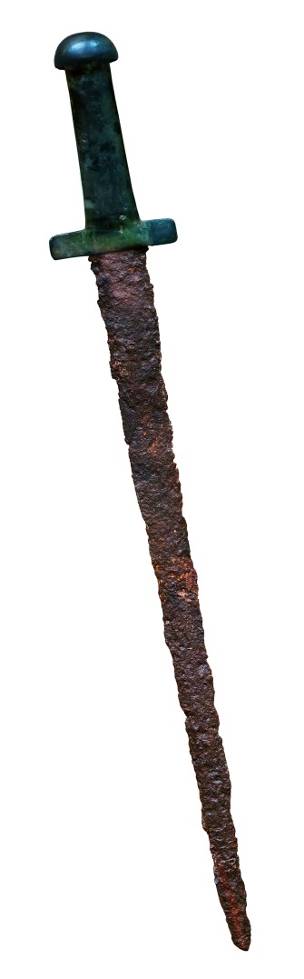 Tugaimid an Iarannaois ar an tréimhse staire sin inar scaip úsáid an iarainn ar fud na hEorpa.
Conas a fhaighimid eolas ar shaol na gCeilteach fadó?
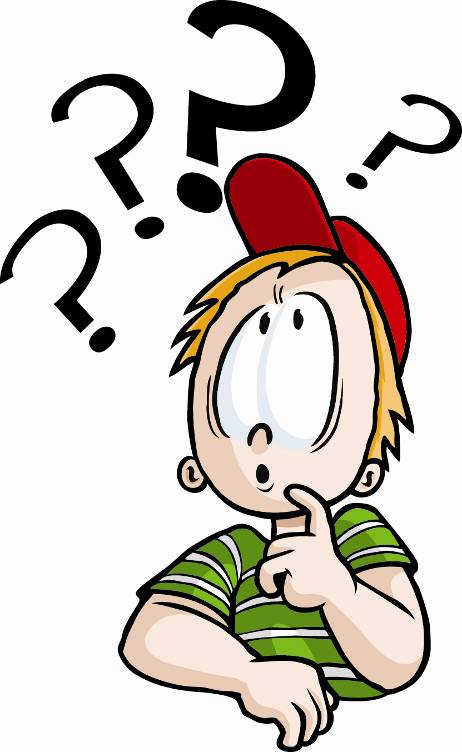 Slí amháin le heolas a fháil ar na Ceiltigh ná breathnú ar na nithe a d’fhág siad ina ndiaidh. Déanann seandálaithe tochailt sa talamh chun teacht ar na nithe sin. Déanann siad staidéar orthu agus deir siad linn ansin cad dó a d’úsáid na Ceiltigh iad.
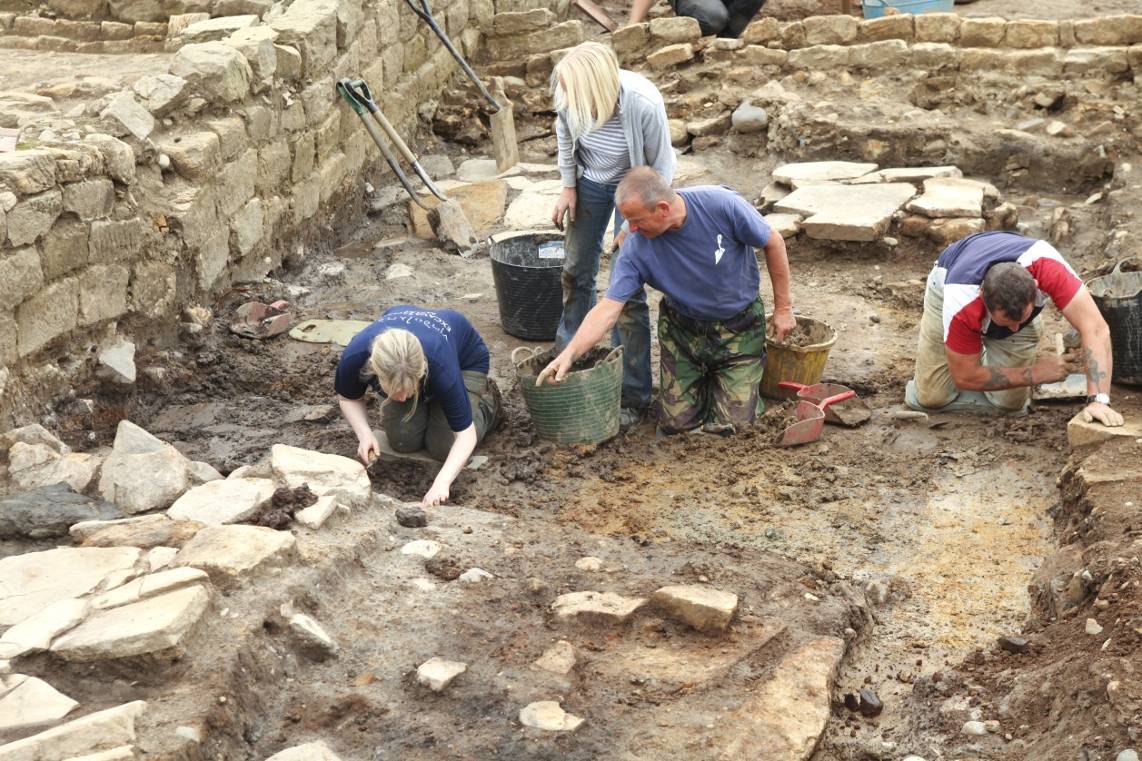 Féach na seandálaithe seo ag obair!
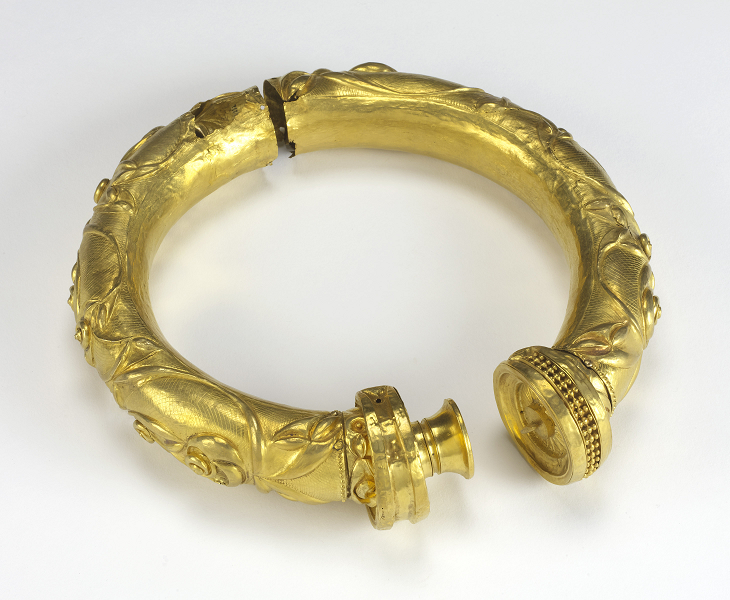 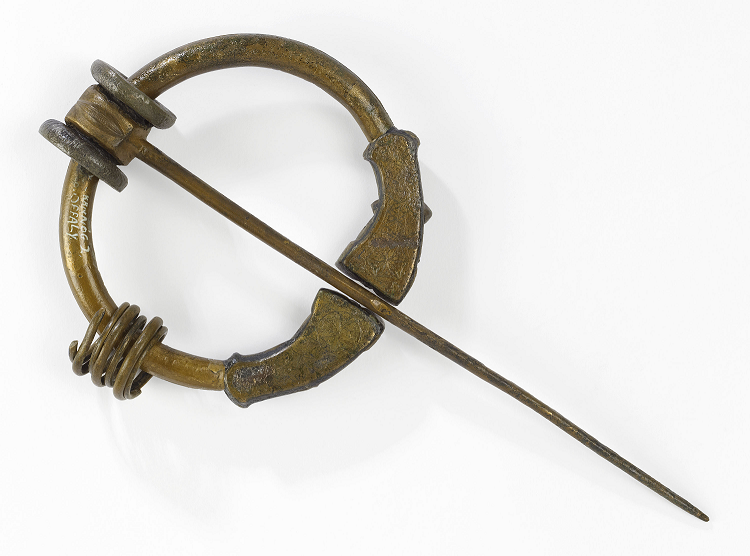 Tá na nithe Ceilteacha seo le feiceáil in Ard‑Mhúsaem na hÉireann. Fianaise is ea iad ar an gcineál saoil a bhí
ag na Ceiltigh.
FIANAISE
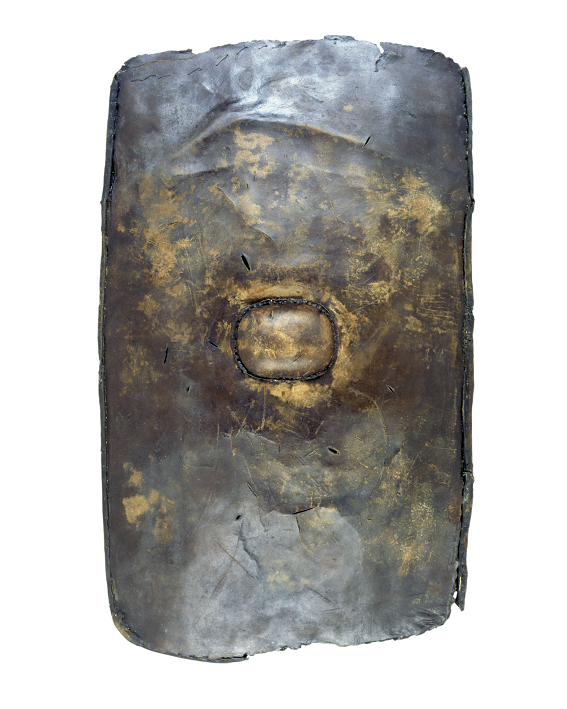 Céard a insíonn
siad dúinn
faoi shaol
na gCeilteach,
meas tú?
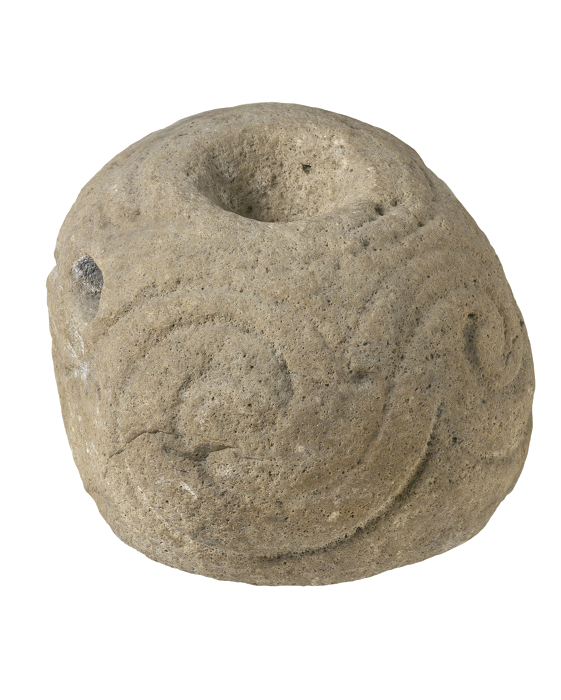 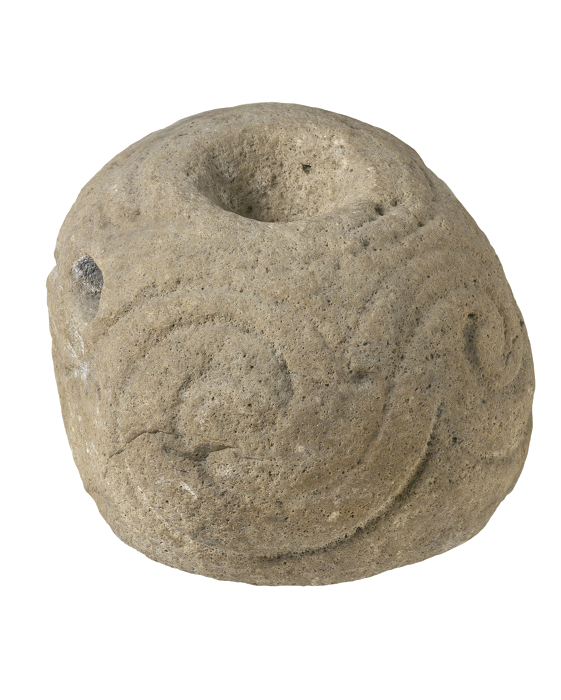 Feirmeoirí ba ea na Ceiltigh. D’fhásaidís barra mar choirce agus cruithneacht. D’úsáididís brónna chun na barra a mheilt chun plúr a dhéanamh le haghaidh aráin nó le min a dhéanamh le haghaidh leitean.
Bró
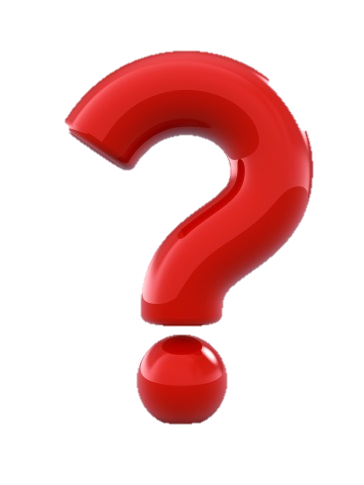 Céard eile a d’itheadh na Ceiltigh, meas tú?
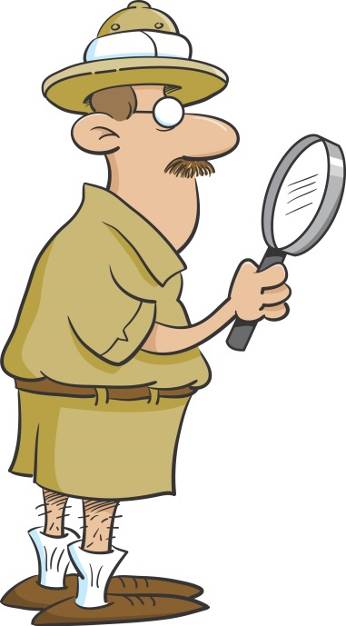 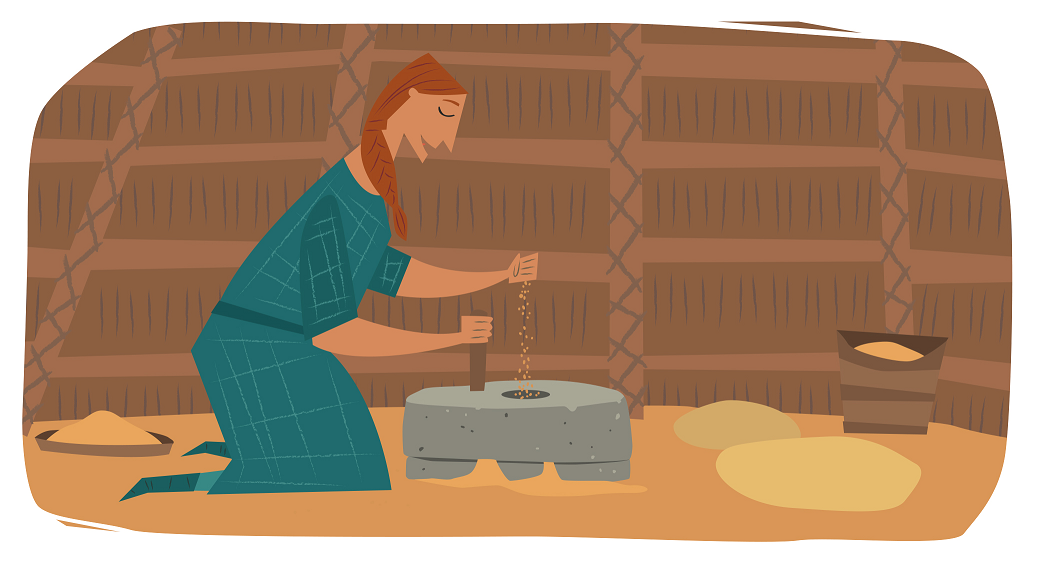 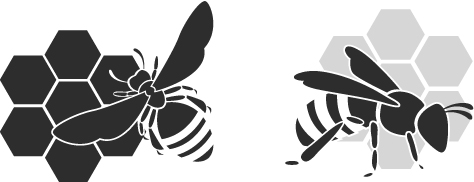 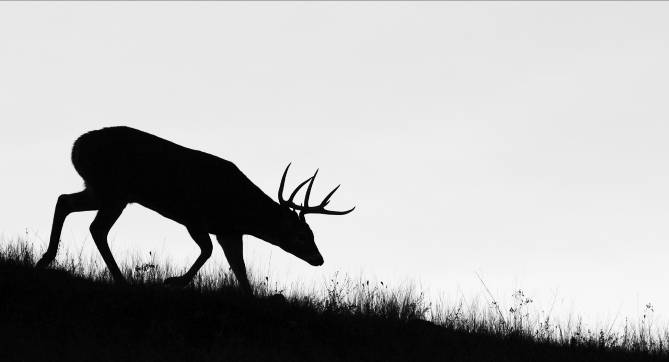 Dhéanaidís ainmhithe fiáine a sheilg.
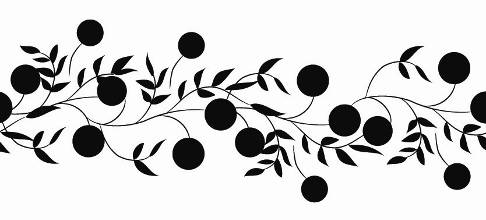 Choinnídís beacha i gcoirceoga chun mil
a fháil.
D’ithidís caora agus cnónna fiáine.
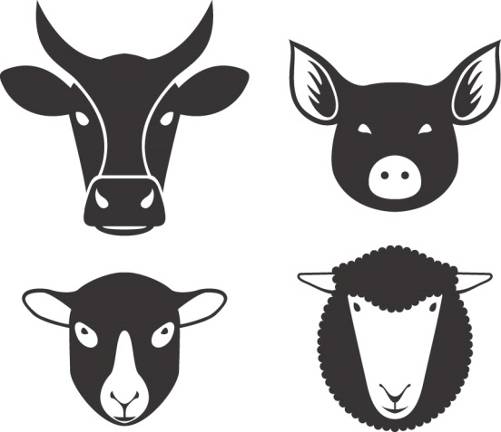 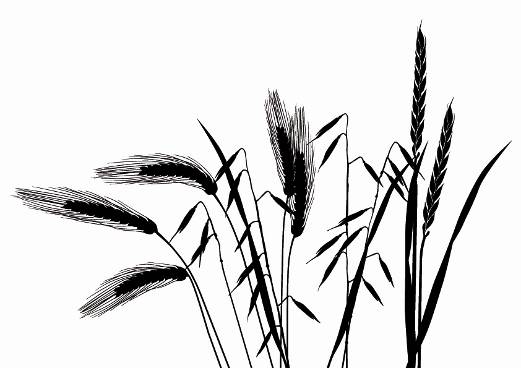 Bia na gCeilteach
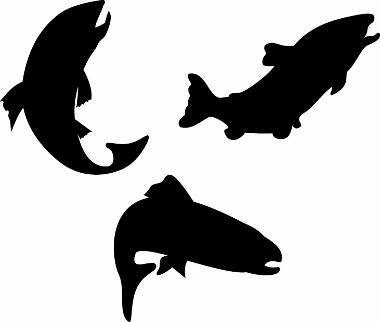 D’fhásaidís coirce, eorna agus cruithneacht. Dhéanaidís arán
as na barra sin. Dhéanaidís beoir as an eorna freisin.
Choinníodh na Ceiltigh muca, ba, gabhair agus caoirigh. D’fhaighidís feoil, cáis agus bainne uathu. Bhí na ba,
go háirithe, an-luachmhar. Má bhí go leor bó ag duine bhí sé an-saibhir ar fad.
Théidís ag iascaireacht.
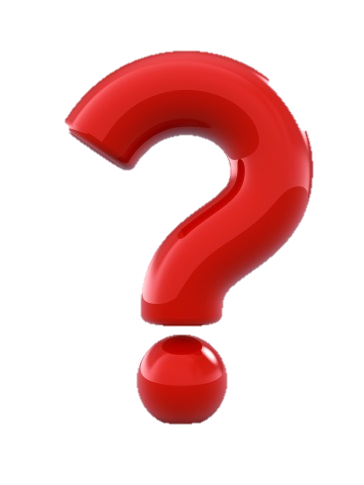 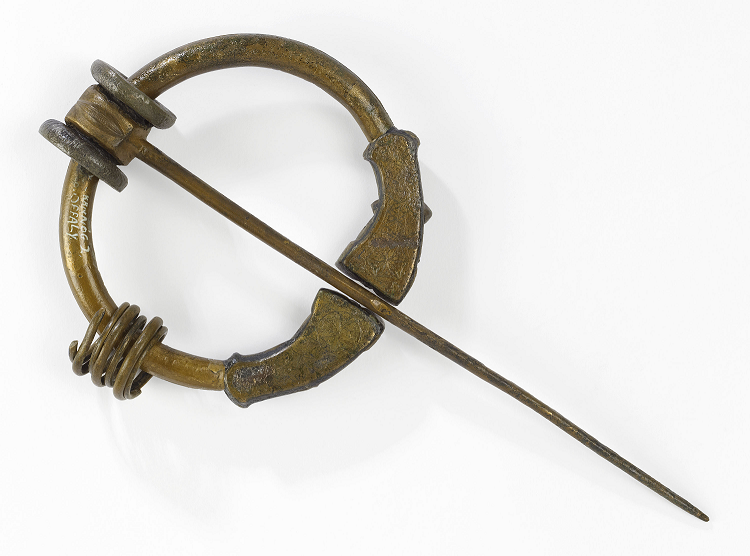 Bróiste
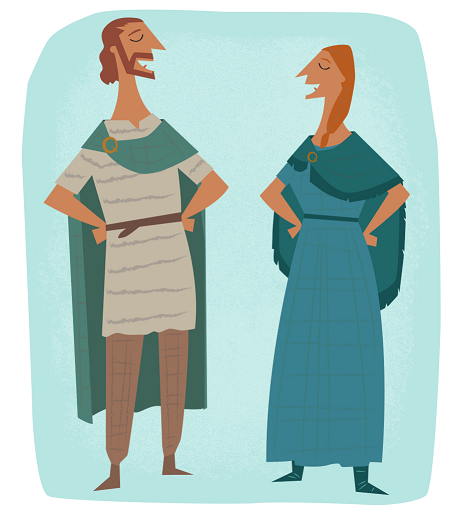 Ní bhíodh cnaipí ná zipeanna ar éadaí na gCeilteach. D’úsáididís bróistí chun a gcuid éadaigh a cheangal. Féach an bróiste Ceilteach seo.
Chaitheadh na Ceiltigh éadaí simplí, geala. Chaitheadh na fir léine fhada thar bhríste fada ar a dtugtaí ‘bracae’. Is é a chaitheadh na mná ná gúnaí fada. Chaitheadh na fir agus na mná crios faoina gcoim agus brat thar na guaillí. Cheanglaídís na brait le bróiste. As leathar a dhéanadh na Ceiltigh a gcuid bróg.

Déan brat de do chuid féin ag an nasc seo: 
http://www.bbc.co.uk/wales/celts/activities/weaving.shtml
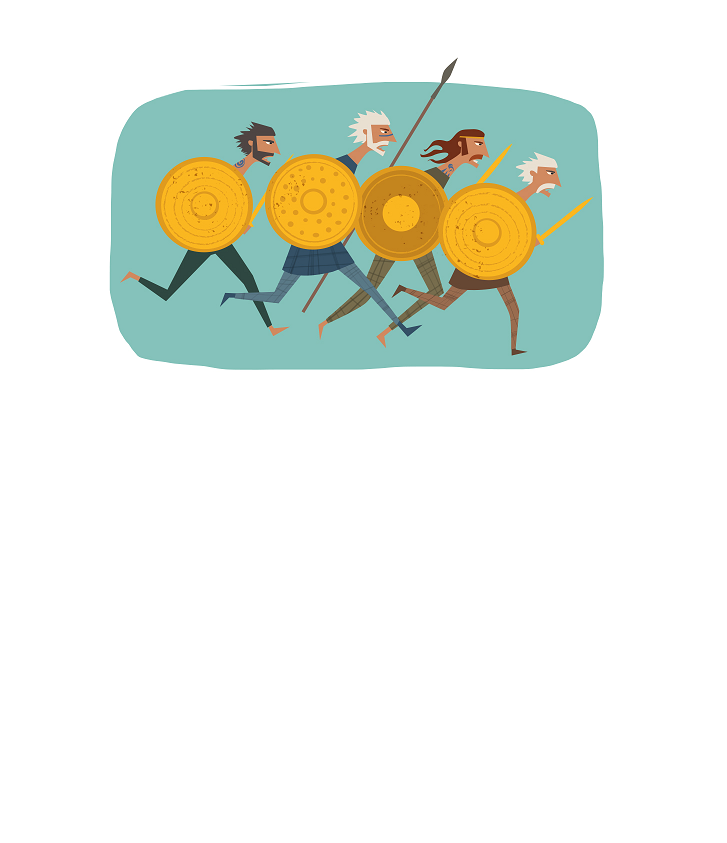 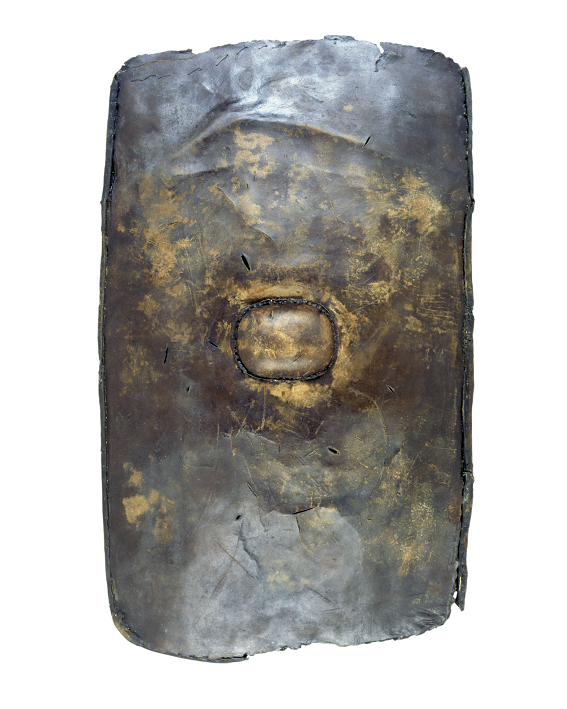 Bhíodh sciath ag go leor laochra Ceilteacha chun iad féin a chosaint i gcath.
Sciath
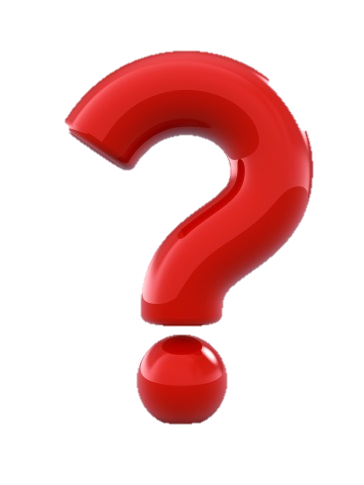 Trodaithe den scoth ba ea na Ceiltigh. Ní bhíodh aon eagla orthu roimh a naimhde. D’úsáididís claimhte agus sleánna agus iad i mbun catha. Déanta as iarann a bhí na claimhte agus na sleánna sin.
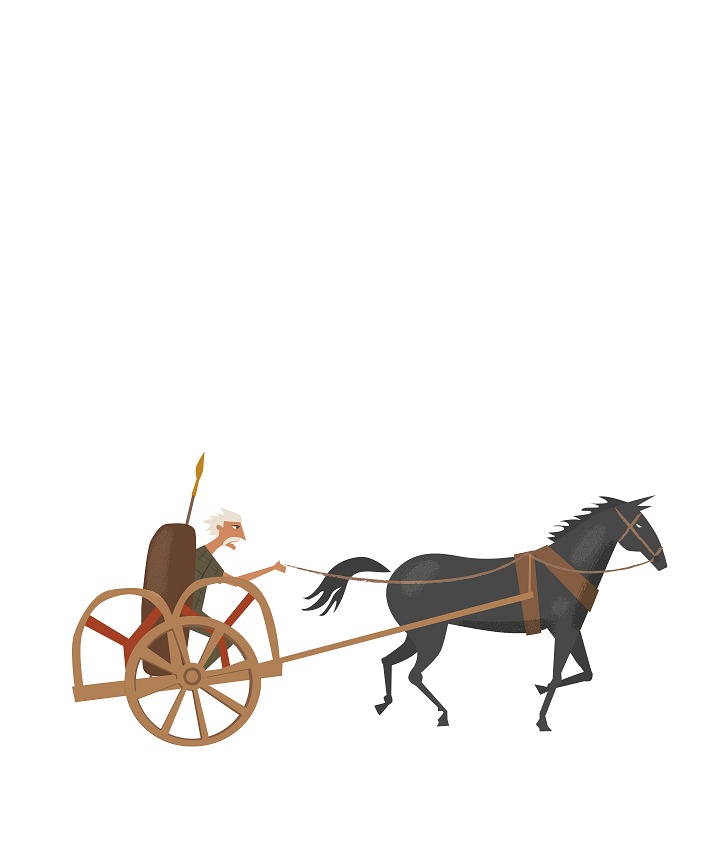 Bhaineadh na Ceiltigh úsáid
as carbaid uaireanta agus
iad i mbun catha.
Torc
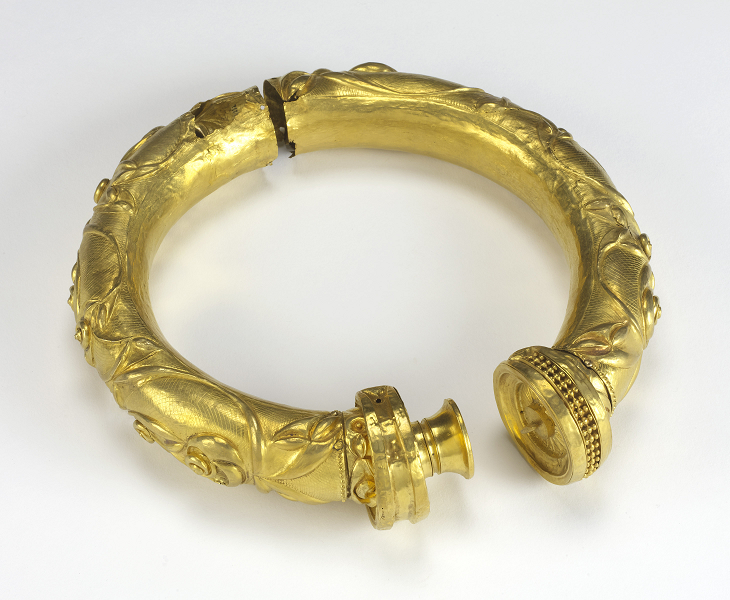 Is fáinne muiníl é an torc. Thaitin seodra leis na Ceiltigh agus chaitheadh na fir agus na mná bráisléid, fáinní agus toirc.
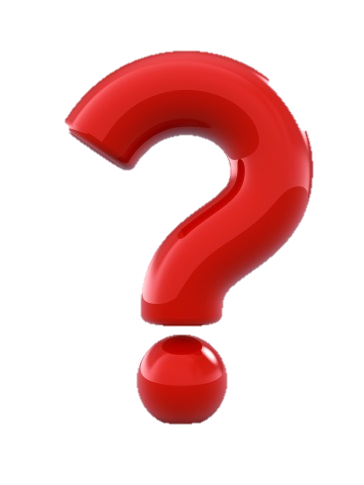 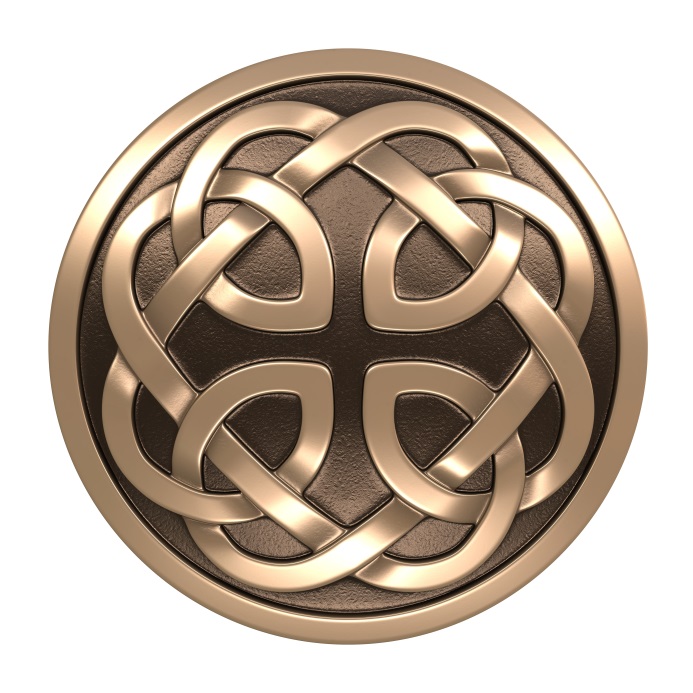 Ba mhinic a mhaisíodh na Ceiltigh
a gcuid seodra le patrúin a bhí bunaithe ar chiorcail. Is ó na Ceiltigh a fuaireamar cuid de na patrúin a bhíonn ar ár gcuid seodra sa lá atá inniu ann.
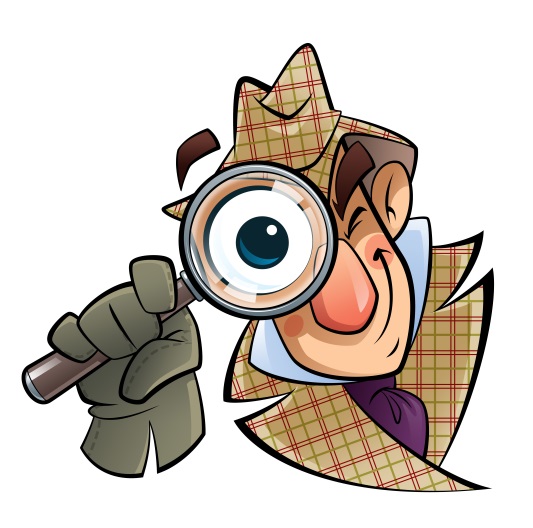 Céard é seo, meas tú?
Seo grianghraf de cheann de na háiteanna cónaithe a bhí ag na
Ceiltigh. Glacadh an grianghraf
ón aer. Níl fágtha anois den áit chónaithe ach cnocáin ísle.
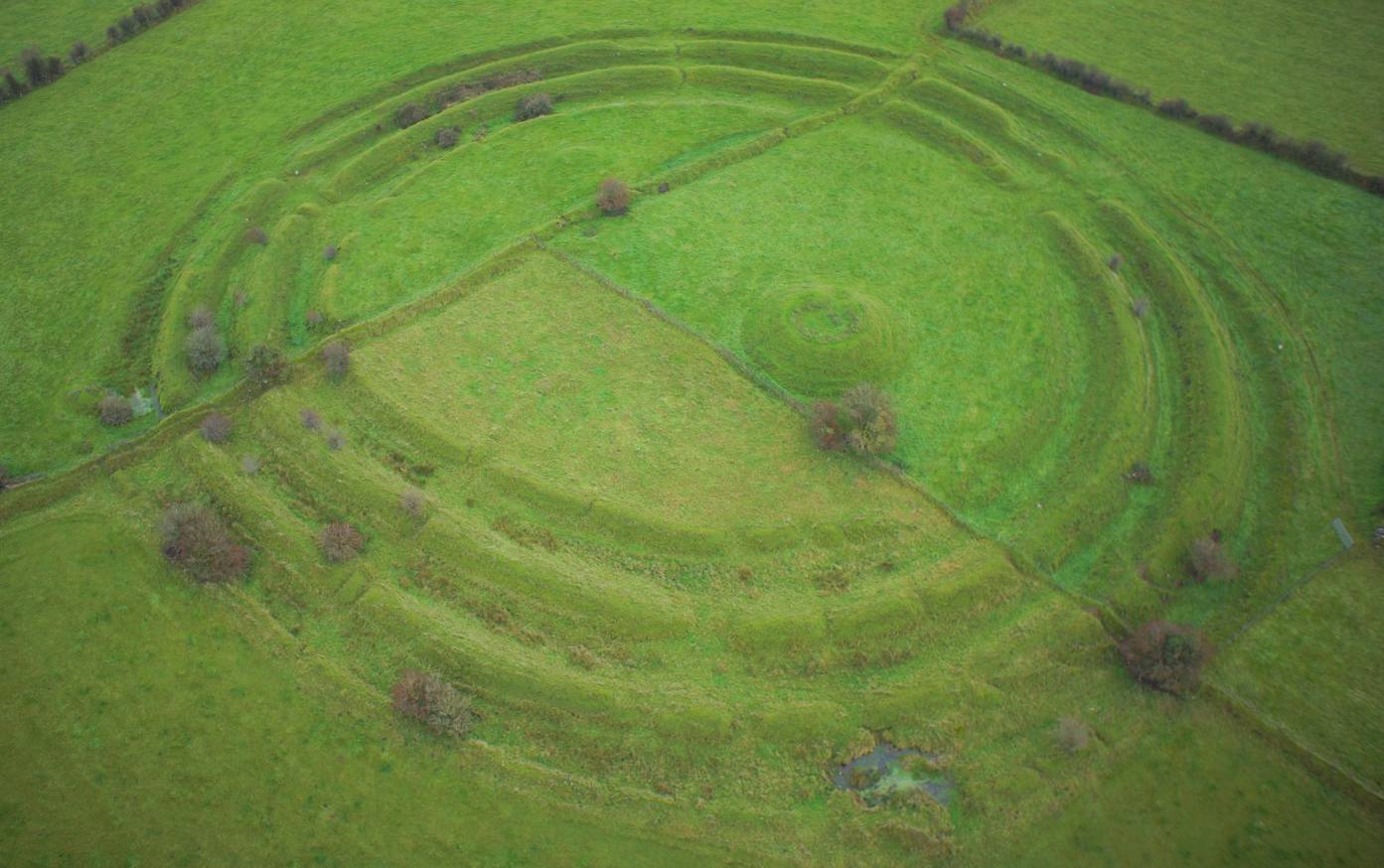 Cruth cruinn a bhíodh ar thithe na gCeilteach in Éirinn. Le cré agus le hadhmad a thógtaí iad de ghnáth. Díon tuí
a bhíodh orthu.
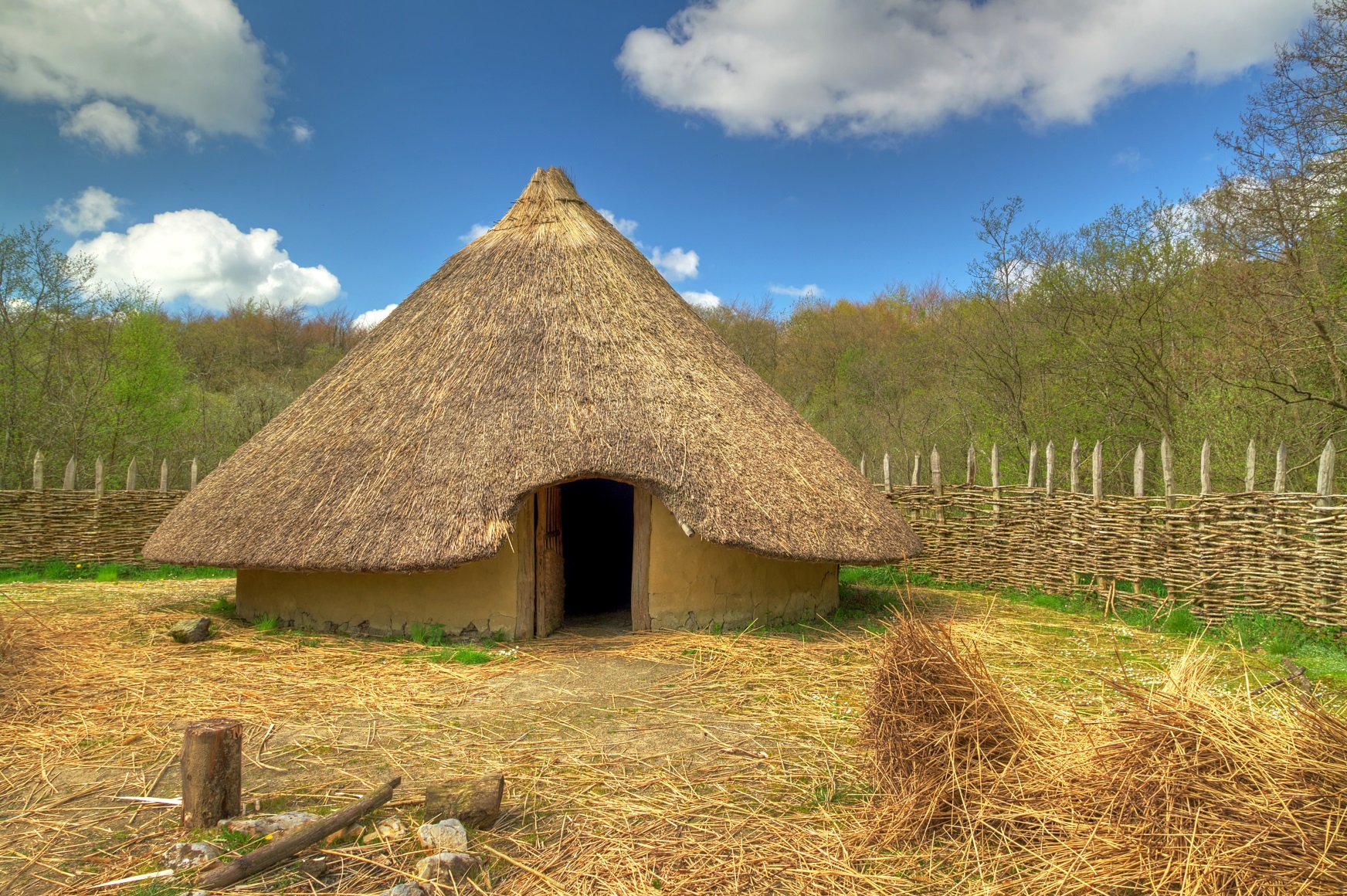 Tithe na gCeilteach
Thógtaí balla timpeall ar ghrúpaí tithe. Dá dtógtaí balla cré timpeall orthu, ráth nó lios a thugtaí ar an áit.
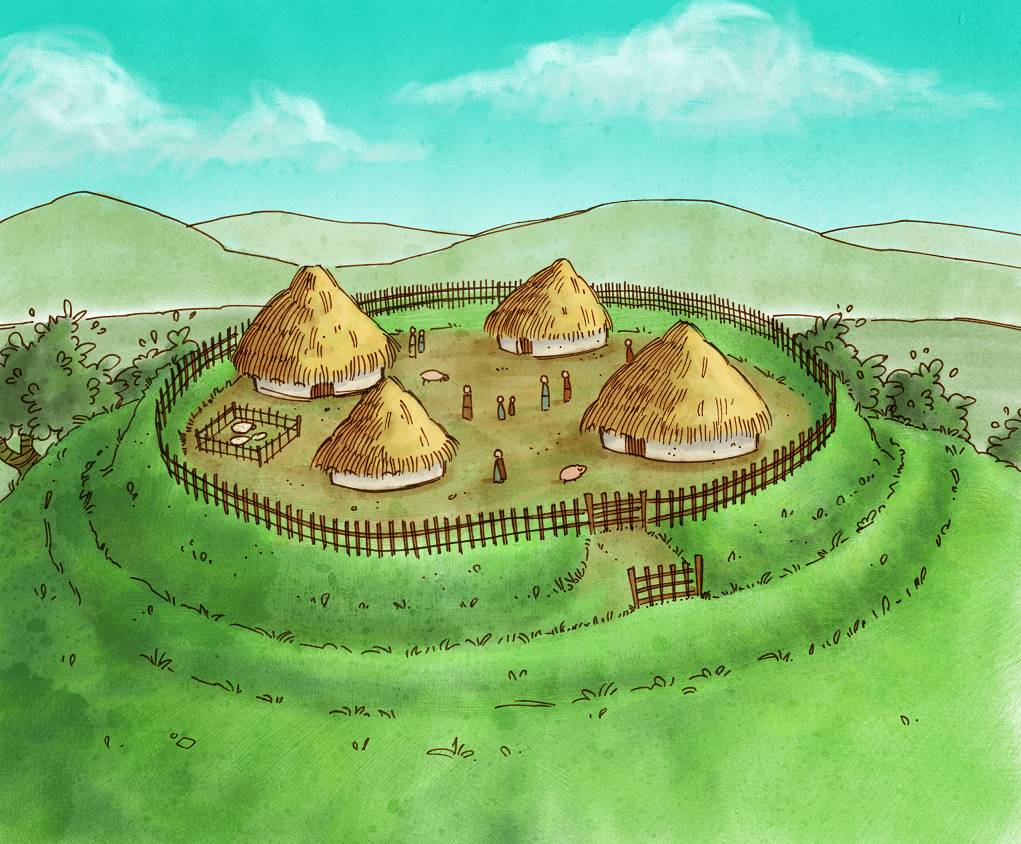 Dá dtógtaí balla cloiche ann, cathair nó caiseal a thugtaí ar an áit.
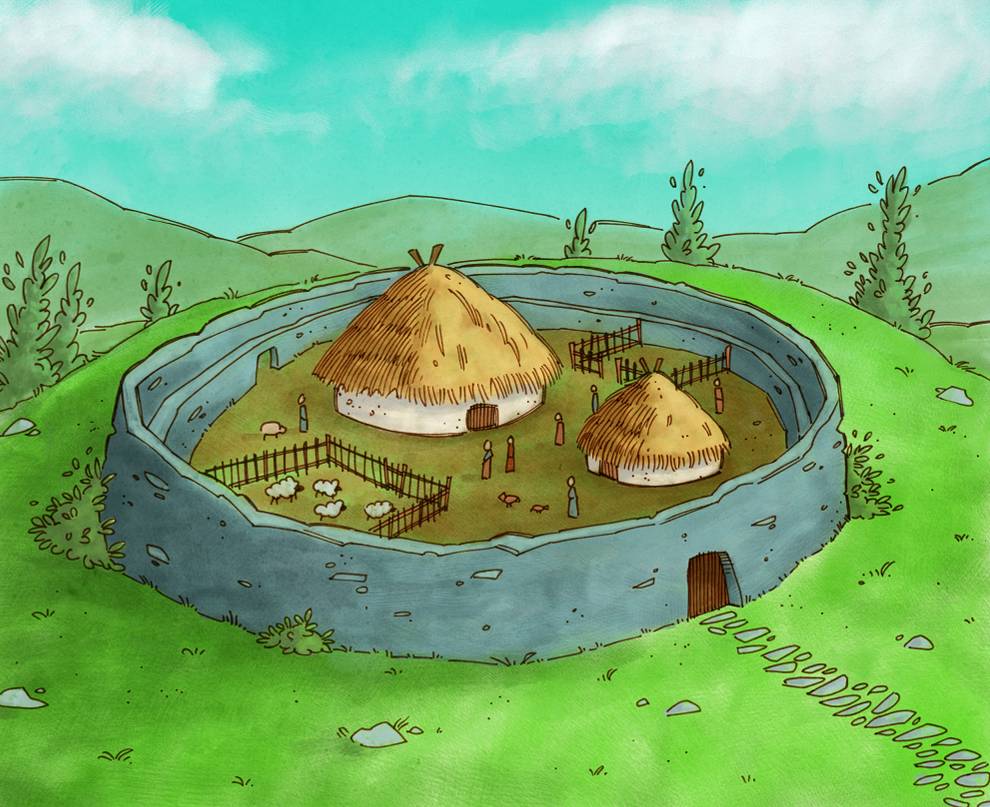 Thógadh na daoine saibhre dúnta chun iad féin a chosaint. Is ar bharr na gcnoc a thógtaí na dúnta sin, de ghnáth.
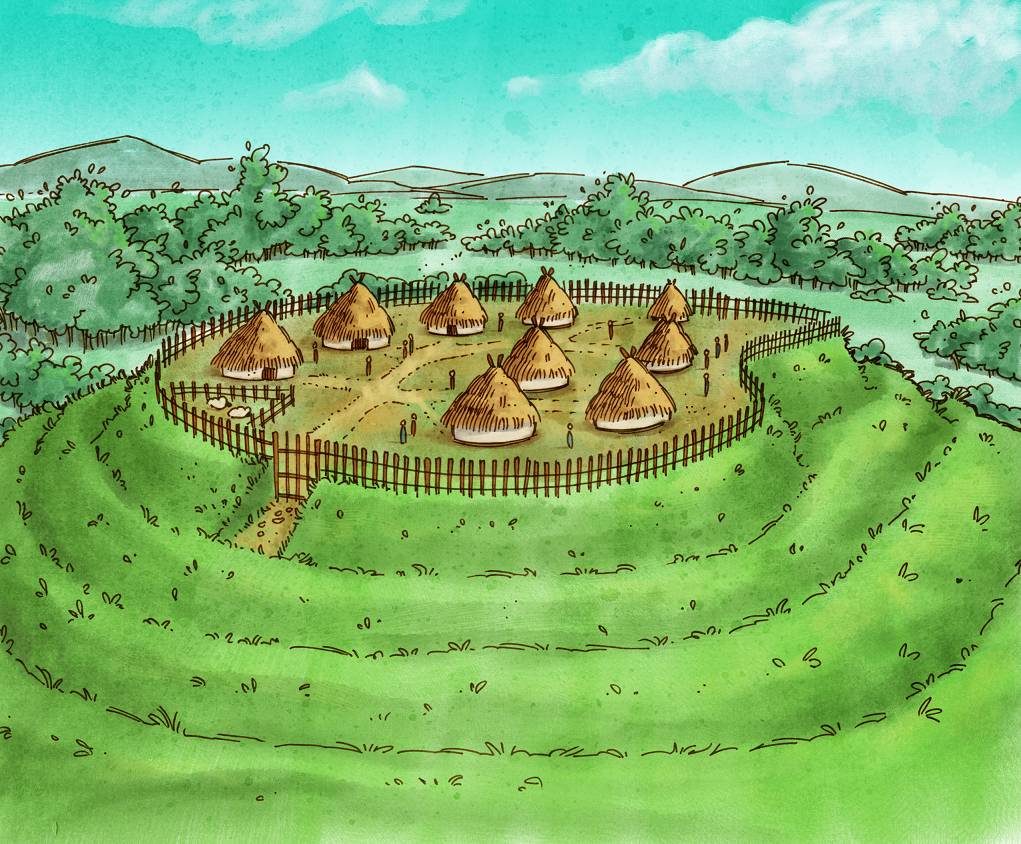 An bhfuil ráth nó caiseal gar do do scoilse?
Cliceáil anseo chun teach Ceilteach a fheiceáil: http://www.3dhistory.co.uk/interactive-images/roundHouse.php
Taobh istigh de theach Ceilteach
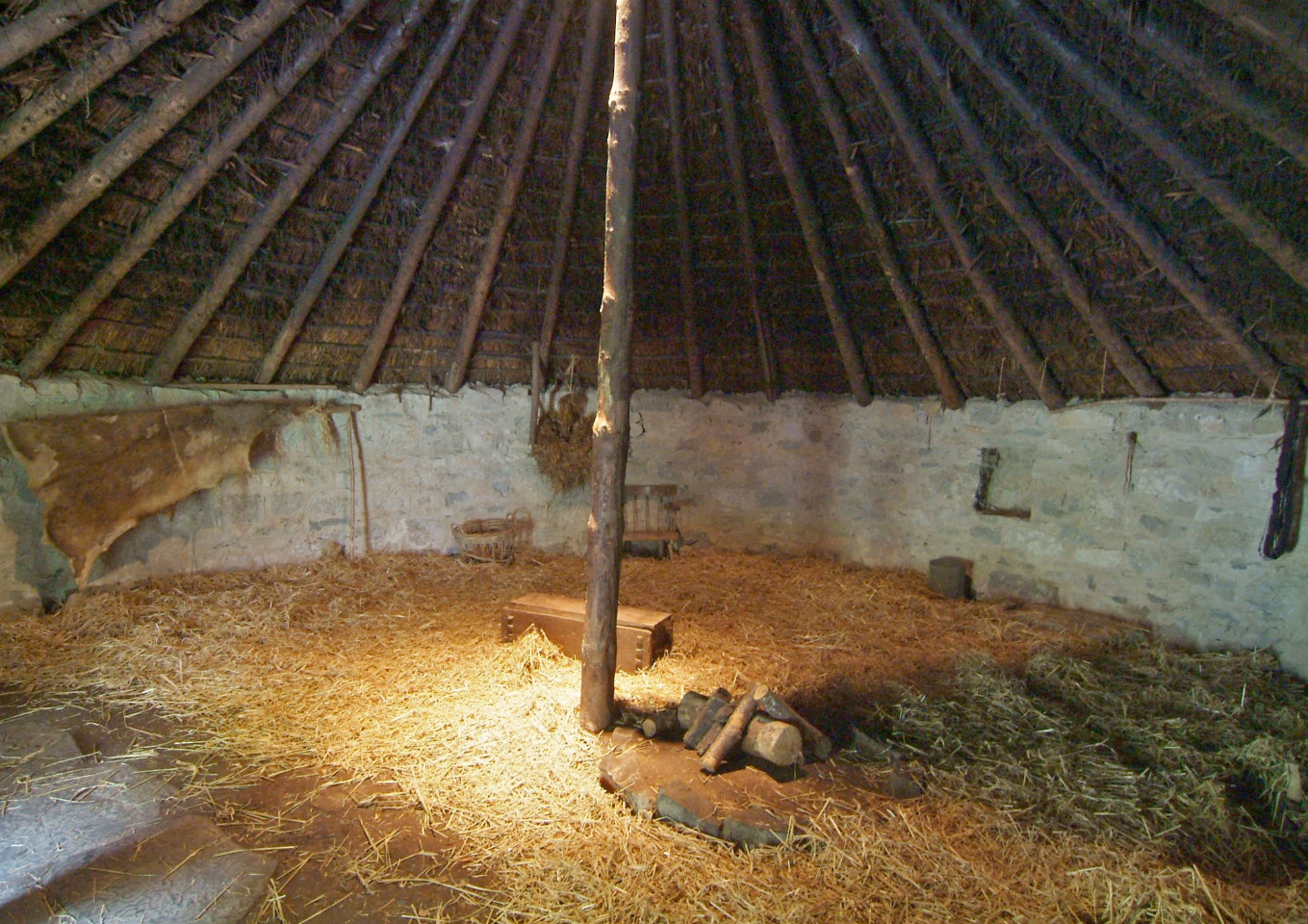 Bhíodh tine i lár an tseomra. Ní bhíodh aon simléar sa teach.
Ní bhíodh ach seomra amháin sa teach.
Ní bhíodh fuinneog ar bith sa teach.
De ghnáth, shuíodh muintir an tí ar chraiceann ainmhí ar an urlár.
Urlár de chré chrua a bhíodh ann.
‘Logainm’ a thugaimid ar ainm áite. Tá tagairt d’áiteanna cónaithe na gCeilteach i roinnt logainmneacha in Éirinn. Seo a leanas cuid acu:
Ráth Mealtain
Lios Tuathail
Cathair na Mart
Caiseal
Dún Garbháin
An bhfuil logainmneacha i do cheantar a bhfuil na focail sin iontu?
Fíor nó Bréagach?
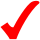 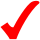 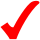 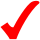 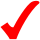 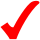 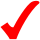 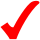 Tuilleadh eolais le fáil ar na suíomhanna seo:

http://www.timescapes.org.uk/audio_book/index.asp

http://www.bbc.co.uk/wales/celts/
 
http://www.askaboutireland.ie/learning-zone/primary-students/subjects/history/history-the-full-story/irelands-early-inhabitant/iron-age-people-celts/

http://www.dyfedarchaeology.org.uk/lostlandscapes/edresource.html

http://www.bbc.co.uk/history/interactive/games/ironage_life/index_embed.shtml
Gabhaimid buíochas leis na daoine agus leis na heagraíochtaí a leanas a chuir íomhánna ar fáil do na sleamhnáin seo:
Michael Brown

Íomhánna eile:
Shutterstock
Ard-Mhúsaem na hÉireann
Peter Donnelly
Airview
Martin Fagan

Rinneadh gach iarracht teacht ar úinéir an chóipchirt i gcás na n‑íomhánna atá ar na sleamhnáin seo. Má rinneadh faillí ar aon bhealach
ó thaobh cóipchirt de ba cheart d’úinéir an chóipchirt teagmháil
a dhéanamh leis na foilsitheoirí. Beidh na foilsitheoirí lántoilteanach socruithe cuí a dhéanamh leis.

© Foras na Gaeilge, 2014

An Gúm, 24-27 Sráid Fhreidric Thuaidh, Baile Átha Cliath 1
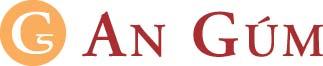